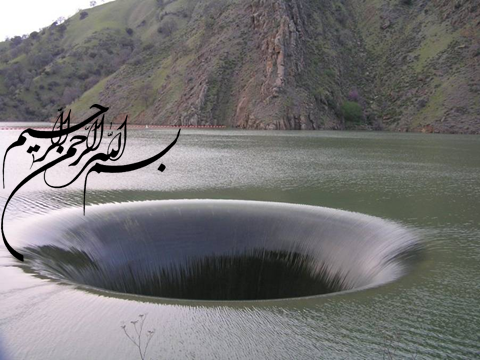 1
Using the PEN-3 Model to Assess Sociocultural Factors About Oral Health Among Rural Women- Hamedan ,2013
Khadije Ezzati Rrastegar 1*. Mitra Dogonch2. Elham Ghesvandi3.
Nooshin Salimi4
Email: kh.rastgar@yahoo.com
Introduction:
Oral disease may lead to pain and teeth loss, a condition that Affects appearance, quality of life, nutritional intake, and as pattern for children. 
The purpose of this article is using the PEN-3 model to assess knowledge, attitudes, and beliefs about dental health among rural women in Hamadan.
. The PEN-3 model was developed by Collins Airhihenbuwa, and it focuses on placing culture at the forefront of health promotion.
He say : I contend that when you arrive in a community to address a health issue, you should begin with some- thing positive that the community does correctly - their assets. 
If you cannot identify something positive, then you should not remain in the community, otherwise you are likely to focus only on their problems and may in fact become a part of their problems.
From work of PEN-3 Model
Cultural Adaptation
Educational diagnosis
Health Education
Person
Extend Family
Neighborhood
Health Education
Educational Diagnosis
Positive 
Negative
Nurturers
Perceptions
Enablers
Nurturers
PEN-3 Model
Cultural Adaptation
Materials and methods:
 Data was collected by way of quantitative surveys and 6 focus groups. 
 A volunteer sample of  54 women who living in village and agreed to participate in the research.
Resources:
Recording devices
Transcribing equipment
Analysis :
 Narrative description and interpretation
Member checks participants
Results:

According to qualitative results,
 positive perceptions were dental health effects in personality, effect of fruit and milk on dental health and negative role of smoking on tooth decay. 
Negative perception were the important of tooth type is more than brushing, not brushing due to the lack of time, healthy teed is a sign of dental health and tablet and anesthetic sprays instead of going to the dentist.
Results:

Positive enabling factors were oral health poster in health system and effects of mass media. 
Negative enabling factors included easy access to drug for self- medication and cost of dental services.
Results:
Positive reinforcing factors included obedience of behvarz and 
negative factors were advice to self- medication by relation. 
Neutral behaviors were the use of traditional herbal medicines to reduce tooth pain.
discussion:
 Culture plays a vital role in determining the level of health of the individual, the family and the community. 
By using culturally inclusive planning models such as PEN-3, health educators and other personnel can develop more relative and empowering oral health education programs.
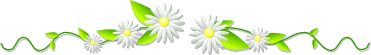 Thanks For Your Attention